II  PSIHOLOŠKE OSNOVE RAZVIJANJA MATEMATIČKIH POJMOVA
3. MATEMATIČKI POJAM
POJAM
POSEBNA METODIČKA PITANJA
1
6
FAZE U PROCESU IZGRAĐIVANJA MATEMATIČKOG POJMA
MATEMATIČKI POJAM
5
2
3
SAZNAJNI PROCES O POJMU
METODIČKI PRISTUPI RAZVOJU POČETNIH MATEMATIČKIH POJMOVA
4
3.1.	POJAM
Pojam
Pojam predstavlja simboličku zamenu za bitnu zajedničku karakteristiku svih pojedinačnih slučajeva. 
Formiranjem pojmova doseže se suština, bit saznatog. 
Pojmovi zauzimaju centralno mesto u razvoju mišljenja. 
Oni su pokretači intelektualnog razvoja deteta i predstavljaju mentalni konstrukt pojedinca.
3.2. MATEMATIČKI POJAM
Matematički pojam 
Matematički pojam je misaoni odraz (zamisao, predstava, reprezentacija) bitnih osobina skupa objekata (predmeta, pojava ili procesa) koji se koriste u matematici.
Za pojam je karakterističan skup svojstava koja ga odlikuju. 
O jednom pojmu govorimo onda kada izvestan broj objekata ili događaja, na osnovu izvesnih zajedničkih karakteristika, biva označen zajedničkim imenom (terminom).
Primer: 

KVADRAT
Svojstava koja ga odlikuju:
pravougaonik (pravougaonog oblika);
jednake stranice.
Kvadrat je pravougaonik sa jednakim stranicama.
3.3. METODIČKI PRISTUPI RAZVOJU POČETNIH MATEMATIČKIH POJMOVA
Polaznu osnovu za proučavanje metodičkih pristupa razvoju početnih matematičkih pojmova čine naučna saznanja iz matematike, pedagogije, psihologije, sociologije…
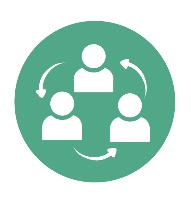 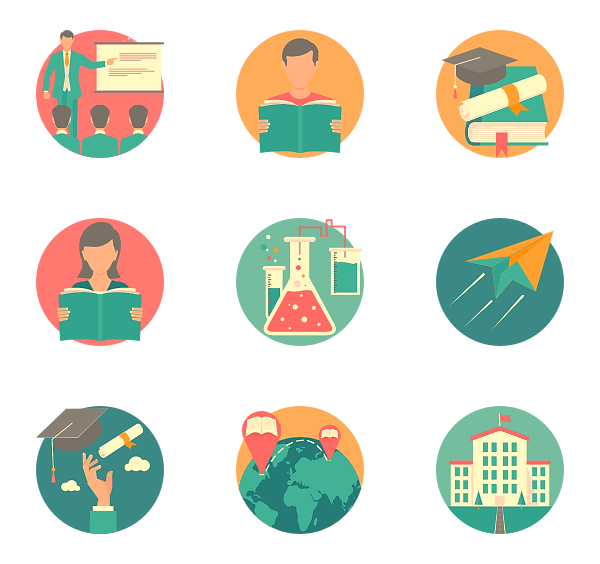 Za postepen razvoj i pravilno formiranje početnih matematičkih pojmova značajno je da se kreira okruženje koje je
primereno kognitivnim sposobnostima deteta;
usklađeno sa zakonitostima psihofizičkog razvoja predškolskog deteta
podržava njihova interesovanja, time što podstiče samostalne aktivnosti u sticanju novih saznanja.
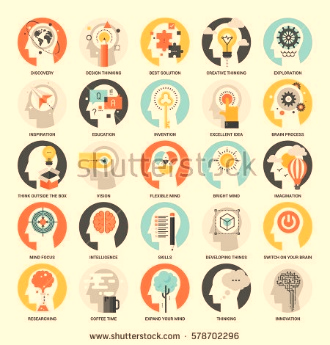 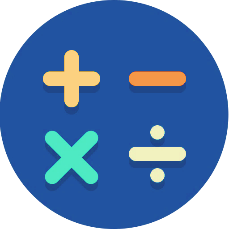 OSNOVNI MATEMATIČKI POJMOVI
GEOMETRIJA:
METODIKA PMP-a:
3.4.	SAZNAJNI PROCES O POJMU
DIJALEKTIČKO JEDINSTVO ČULNOG ISKUSTVA I MISAONIH AKTIVNOSTI
PRIMER: FORMIRANJE POJMA TROUGLA
1. Deci pokazujemo različite predmete trougaonog oblika (izrađeni od različitih materijala, različitih boja, različitih veličina i vrsta s obzirom na odnos stranica i uglova).
Deca opisuju šta posmatraju i šta uočavaju.
2. Tražimo od dece da uoče šta je to zajedničko za sve posmatrane objekte (predmete, slike, aplikacije, crteže).
Ta zajednička karakteristika za sve uočene objekte je trougaoni oblik, a to znači da svaka figura ima tri temena, tri duži (stranice) i tri ugla.
3. Vaspitač ističe naziv pojma i kaže: to što je zajedničko za sve posmatrane objekte zove se
 TROUGAO.
4. Karakteristike pojma "trougao" deca prenose i na druge predmete koji imaju te karakteristike.

Uviđanje sličnih oblika u neposrednom okruženju (radnoj sobi).
Zahtev da deca navedu primere za dati pojam koji nije u njihovom trenutnom okruženju.
NAČINI PROVERE DA LI SU DECA USVOJILA POJAM
3.5. PROCES IZGRAĐIVANJA MATEMATIČKOG POJMA
3.6.	POSEBNA METODIČKA PITANJA
Koje uslove treba obezbediti da bi se matematičko mišljenje razvijalo u skladu sa ljudskim čulima i da se deci olakša prelazak sa nižih na više forme shvatanja kvantitativnih i prostornih oblika (sa nižih na više nivoe matematičke apstrakcije)?
Primena brojnih i raznovrsnih primera za opažanje i manipulisanje kako bi deca vršila praktične opažajne aktivnosti. 
Kreiranje okruženja koje je stimulativno i koje angažuju različita čula. 
Konkretni modeli mogu podstaći i konsolidovati razumevanje apstraktnih pojmova.
Primeri da budu sa što izraženijim zajedničkim svojstvima pojma koji se želi formirati (posebno važno za niže uzraste).
Primeri da budu sa što manje nebitnih svojstava (šumova) kako bi deca formirala precizniju, jasniju mentalnu sliku pojma.
3.6.	POSEBNA METODIČKA PITANJA
Kako možemo izbeći formalizam kod razvijanja matematičkih pojmova? Koje uslove treba obezbediti kako bi deca dostigla nivo razumevanja matematičkog pojma?
Potrebno je da deca prođu saznajni put izgradnje matematičkog pojma: od čulno-iskustvene do misaone faze. 
U protivnom, ukoliko bi definisali i objasnili pojam bez saznajnog puta koji je naveden, vodilo bi u formalizaciju i verbalizaciju. U tom slučaju misaona aktivnost, osim zapamćivanja, bila bi zanemarena.
Konstruktivistički metodički pristup - Na putu izgradnje ili formiranja pojma treba težiti da deca aktivno učestvuju i da sopstvenim aktivnostima grade kognitivne strukture. 
Samo na taj način, deca mogu da razumeju ono što uče i da to što uče trajno usvoje i uspešno primene.
4. MISAONE OPERACIJE U SAZNAJNOM PROCESU
MISAONE OPERACIJE
ANALOGIJA - Zaključivanje o novouvedenim pojmovima na osnovu sličnosti sa prethodno poznatim pojmovima.
Primer: Relacije položaja ispod-iznad sa dole-gore
KOMPARACIJA - Uviđanje sličnosti i razlika između pojmova.
Mogu se upoređivati samo pojmovi koji su iz istih opštih klasa (pojmovi koji imaju vezu jedan sa drugim).
Omogućava razvijanje pojma klasa,  klasifikacije i serijacije.
ANALIZA - Misaono raščlanjavanje objekata na njihova svojstva (ispitivanja njihovih delova, sadržaja, osobina, veza...)
SINTEZA - Misaono spajanje pojedinih elemenata u celine, odnosno spajanje uočenih svojstava u pogodne celine.
MISAONE OPERACIJE
APSTRAKCIJA - Misaono izdvajanje suštinskih, bitnih svojstava koja su sadržana u pojmu i istovremeno odbacivanje nebitnih i nematematičkih svojstava. 
Apstrahovanjem se zadržavaju samo svojstva koja odražavaju kvantitativne odnose i prostorne oblike. 
Matematički pojam, kome se zanemaruju (odbacuju) svojstva materijalne prirode, postaje apstraktan pojam koji u realnosti ne postoji.
IDENTIFIKACIJA  - Misaono poistovećivanje svih objekata sa karakterističnim svojstvima, odnosno sa nekim usvojenim pojmom.
GENERALIZACIJA (uopštavanje)- Misaono prenošenje identifikacije i izvan posmatranih objekata.
MISAONE OPERACIJE NISU IZOLOVANE VEĆ SE U PROCESU FORMIRANJA MATEMATIČKIH POJMOVA I RAZVOJA MATEMATIČKOG MIŠLJENJA JAVLJAJU RAZLIČITIM REDOSLEDOM I U RAZLIČITIM ODNOSIMA.
1. ČULNO-ISKUSTVENA FAZA
Etapa nastanka opažaja
Komparacija i analiza skupa datih objekata.
1. ČULNO-ISKUSTVENA FAZA
Etapa sticanja predstave
Sinteza (spajanje) uočenih objekata u celine i klasifikacija na poznate (na osnovu ranijeg iskustva) i nepoznate.
2. MISAONA FAZA
Odbacivanje suvišnih (poznatih) objekata i izdvajanje novih objekata – apstrakcija.
2. MISAONA FAZA
Analiza osobina novog objekta.
2. MISAONA FAZA
Odbacivanje nebitnih osobina novog objekta – apstrakcija.
2. MISAONA FAZA
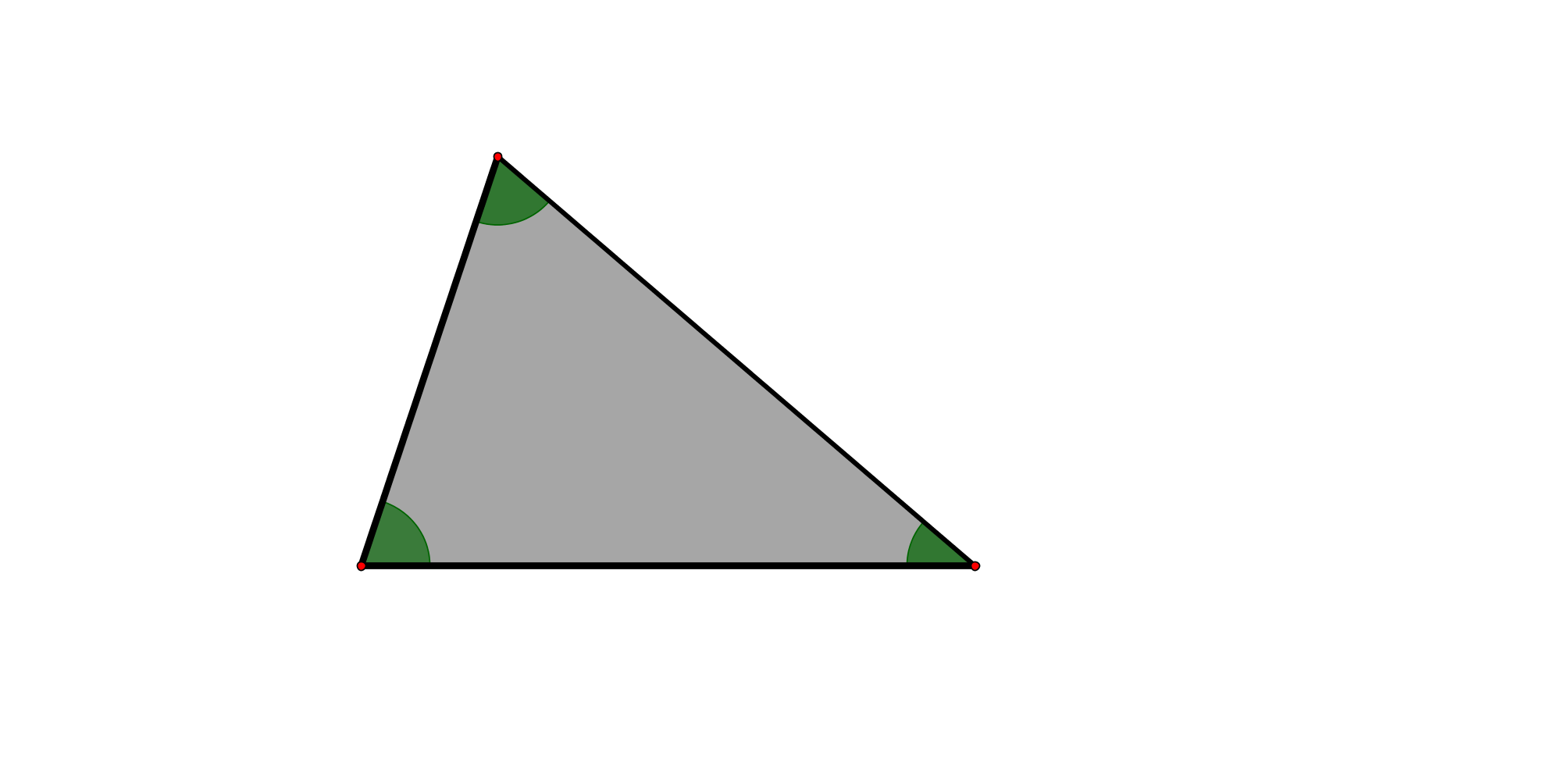 Izdvajanje suštinskih svojstava objekta (3 temena, 3 duži, 3 ugla) - apstrakcija.
IZGRAĐEN (FORMIRAN) POJAM! 
Imenujemo ga: Trougao
2. MISAONA FAZA
Identifikacija - poistovećivanje raznih objekata iz realnog okruženja sa pojmom trougla.
2. MISAONA FAZA
Generalizacija – misaono prenošenje identifikacije pojma  izvan posmatranih objekata.
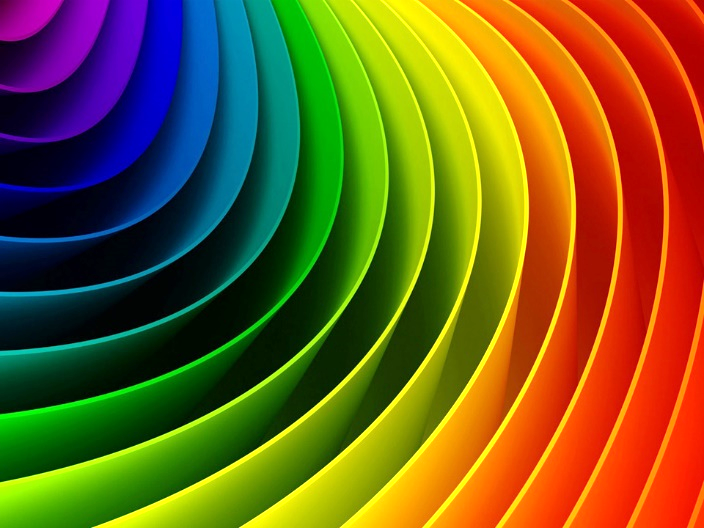 HVALA NA PAŽNJI!